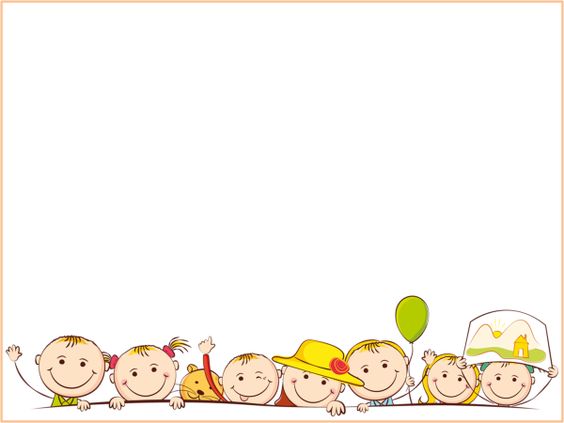 PHÒNG GIÁO DỤC VÀ ĐÀO TẠO QUẬN LONG BIÊN
TRƯỜNG MẦM NON GIANG BIÊN
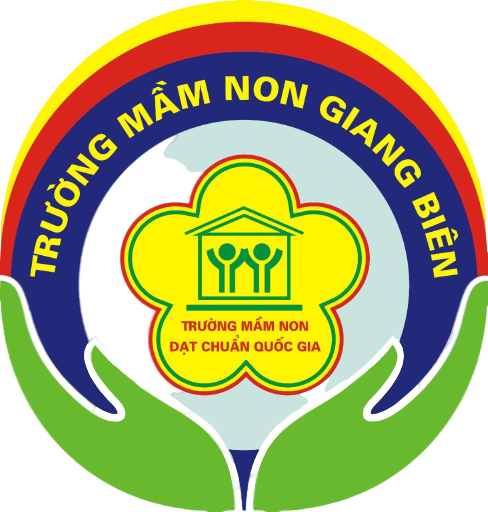 LĨNH VỰC PHÁT TRIỂN THẨM MỸ
Dạy hát: Đà gà trong sân
TCAN: Vận tốc nhanh chậm của tiết tấu
Lứa tuổi: 4  - 5tuổi
Giáo viên: Trần Thị Trà My
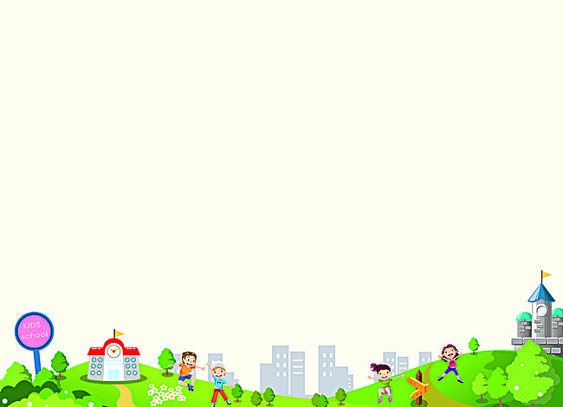 Câu đố: 
“ Cái mỏ xinh xinh
Hai chân tí xíu
Lông vàng mát dịu
Chiếp! Chiếp! Suốt ngày” 
                               Là con gì?
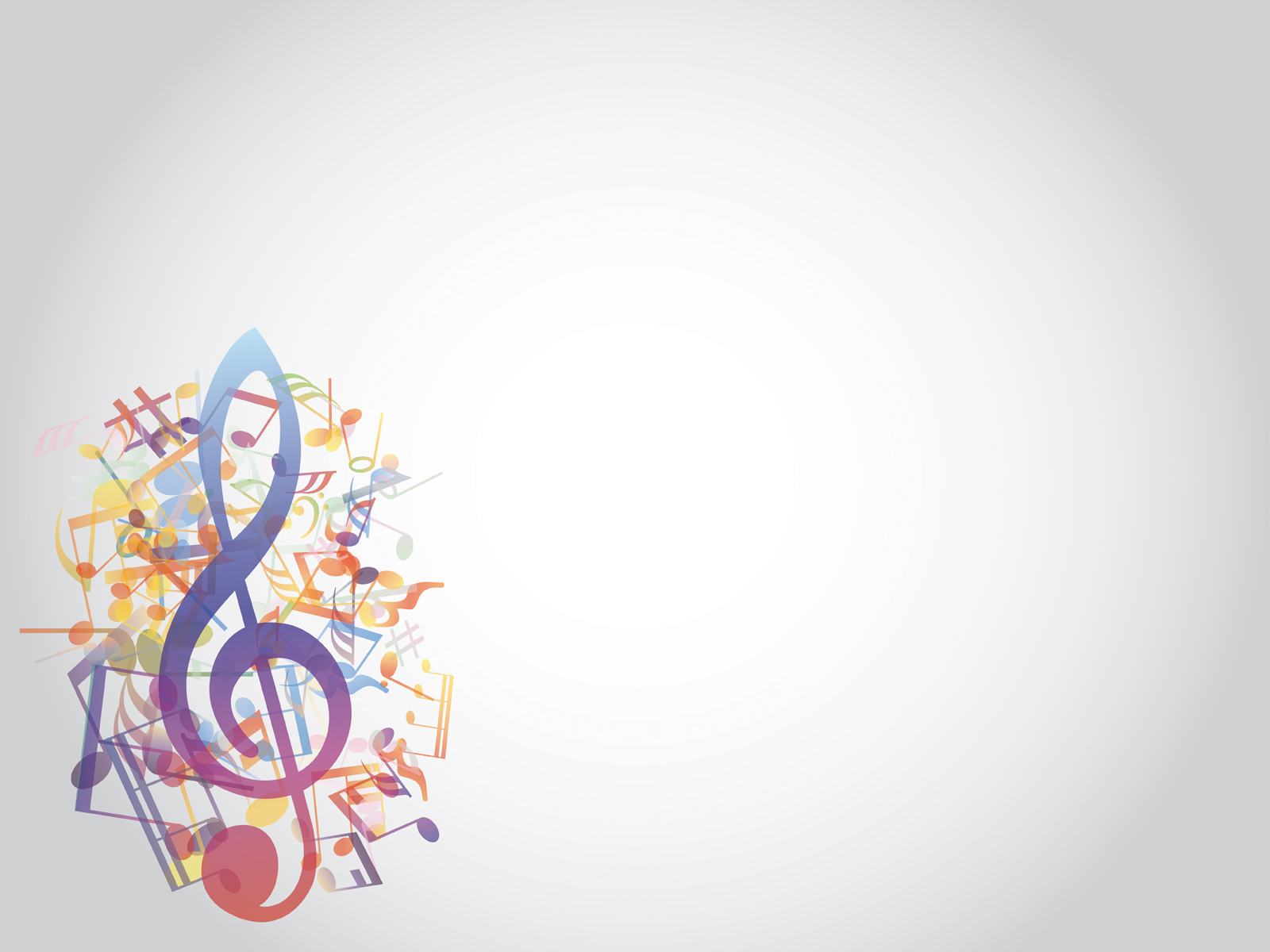 Hoạt động 1: 
Dạy hát “ Đàn gà trong sân”
Sáng tác: Nguyễn Văn Hiên
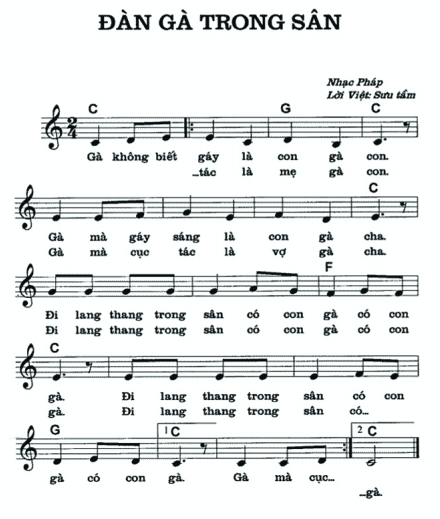 Tài năng tỏa sáng
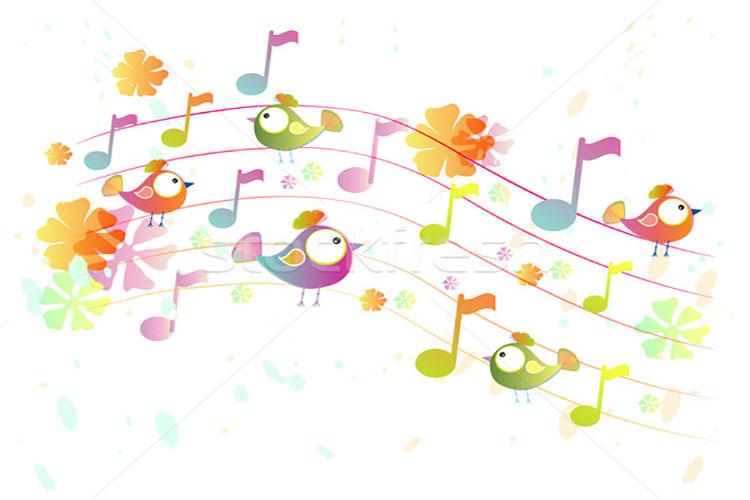 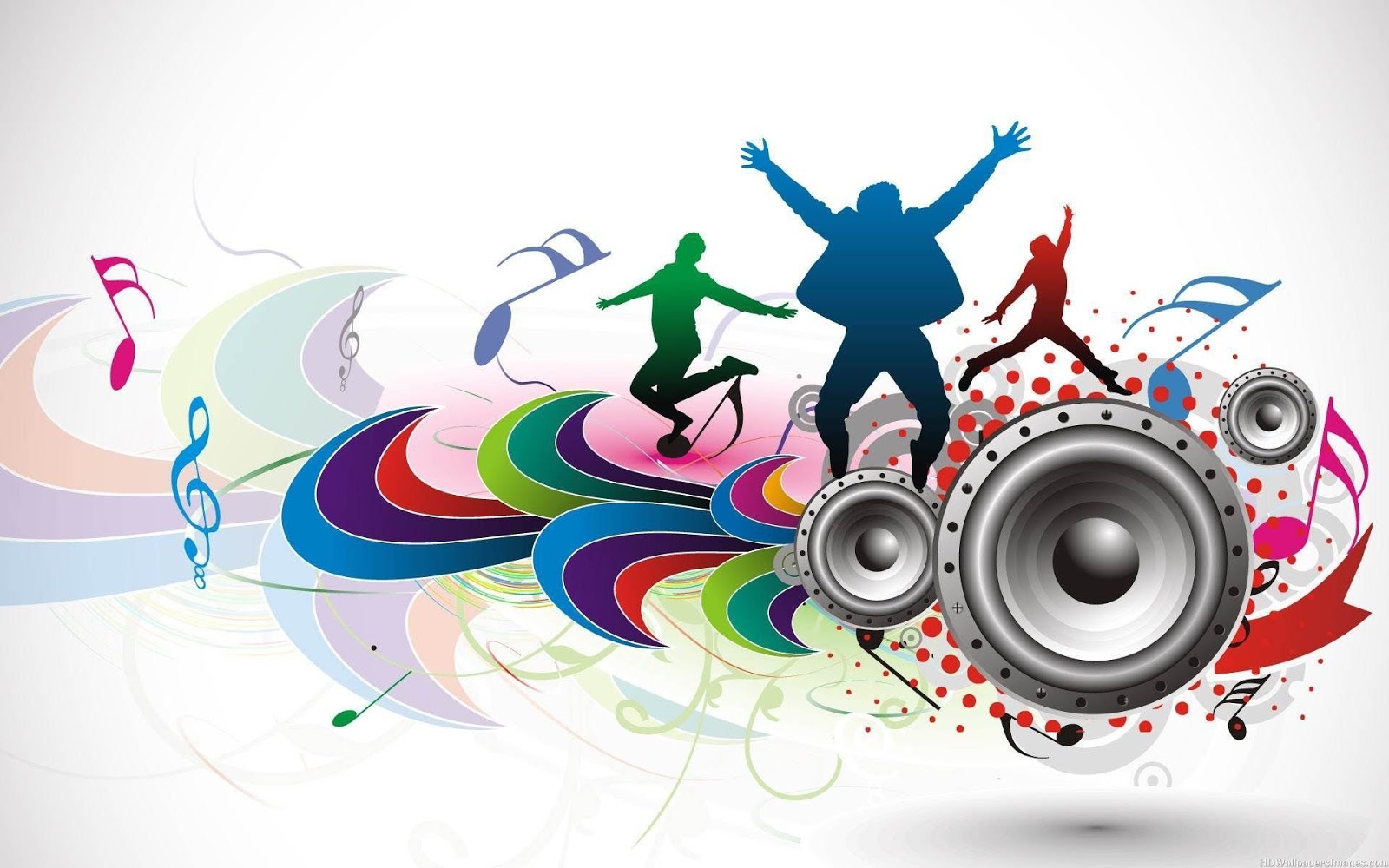 Tài năng tỏa sáng
Hoạt động 2:
 Trò chơi: Vận tốc nhanh chậm của tiết tấu
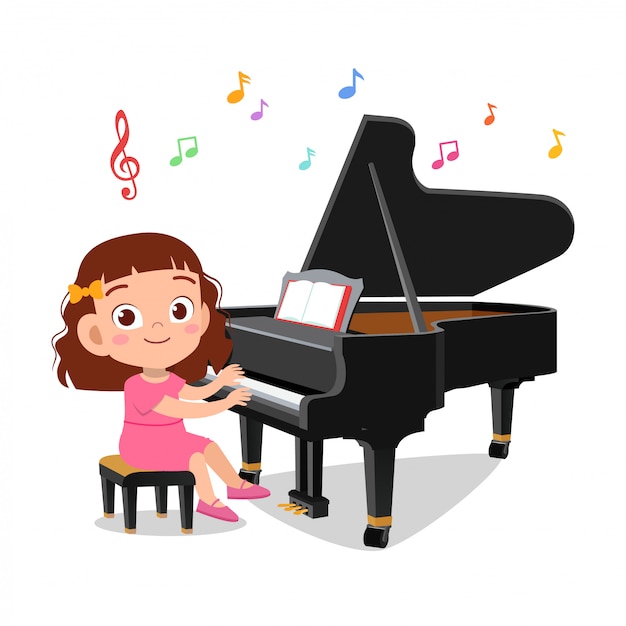 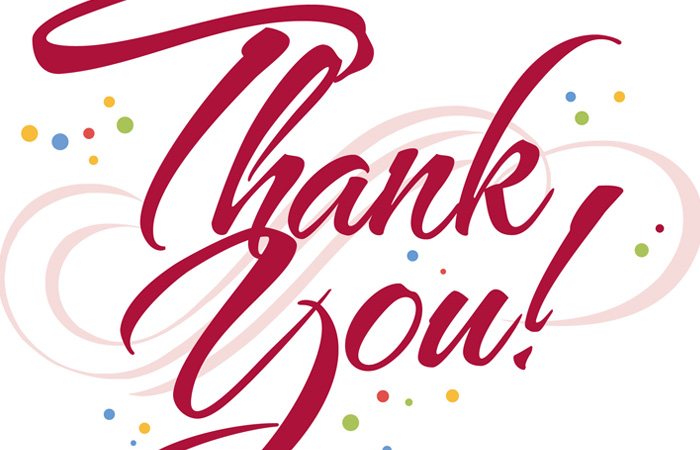